DIAGRAMA DE BLOCOS
Ettore A. de Barros
D(s)
+
R(s)
Y(s)
+
+
_
+
H(s)
EXEMPLO DE DIAGRAMA DE BLOCOS
ELEMENTOS:
F(S)
BLOCO
Y(s)
E(s)
R(s)
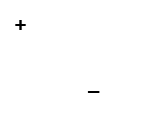 Y(s)
B(s)
SOMADOR ALGÉBRICO
RAMIFICAÇÃO
DEFINIÇÕES
1) SISTEMA EM CASCATA
2) SISTEMA EM PARALELO
+
+
DEFINIÇÕES
UTILIZANDO O EXEMPLO
R(s)
E(s)
Y(s)
+
_
B(s)
H(s)
R(s) = referência; E(s) = erro; Y(s) = saída
1- MALHA ABERTA
E(s)
B(s)
H(s)
2- MALHA FECHADA
R(s)
Y(s)
+
_
H(s)
3- SISTEMA EM MALHA FECHADA COM PERTURBAÇÃO
D(s)
+
R(s)
Y(s)
+
+
_
H(s)
A PRIMEIRA PARCELA É A RESPOSTA DO SISTEMA EM MALHA  
FECHADA (SEM DISTÚRBIO). A SEGUNDA PARCELA É O EFEITO DA 
PERTURBAÇÃO NA SAÍDA. A SAÍDA É COMPOSTA PELA SOMA DAS 
DUAS PARCELAS.
ANÁLISE DA INFLUÊNCIA DA MALHA FECHADA
CONSIDERE AS CONDIÇÕES ABAIXO:
NESTE CASO,  A INFLUÊNCIA DA PERTURBAÇÃO NA SAÍDA FICA:
PARA A INFLUÊNCIA DO SINAL DE REFERÊNCIA, TEMOS:
PARA UMA REALIMENTAÇÃO UNITÁRIA, TEMOS:
RESOLUÇÃO DO DIAGRAMA DE BLOCOS
1) SISTEMA EM CASCATA
2) SISTEMA EM PARALELO
R(s)
Y(s)
+
+
3- SISTEMA EM MALHA FECHADA
R(s)
Y(s)
+
_
H(s)
4- SISTEMA COM PERTURBAÇÃO
D(s)
R(s)
Y(s)
+
+
+
+
_
R(s)
H(s)
É EQUIVALENTE A:
D(s)/G(s)
_
H(s)
QUE TAMBÉM É EQUIVALENTE A:
D(s).P(s)
+
+
+
_
R(s)
H(s)
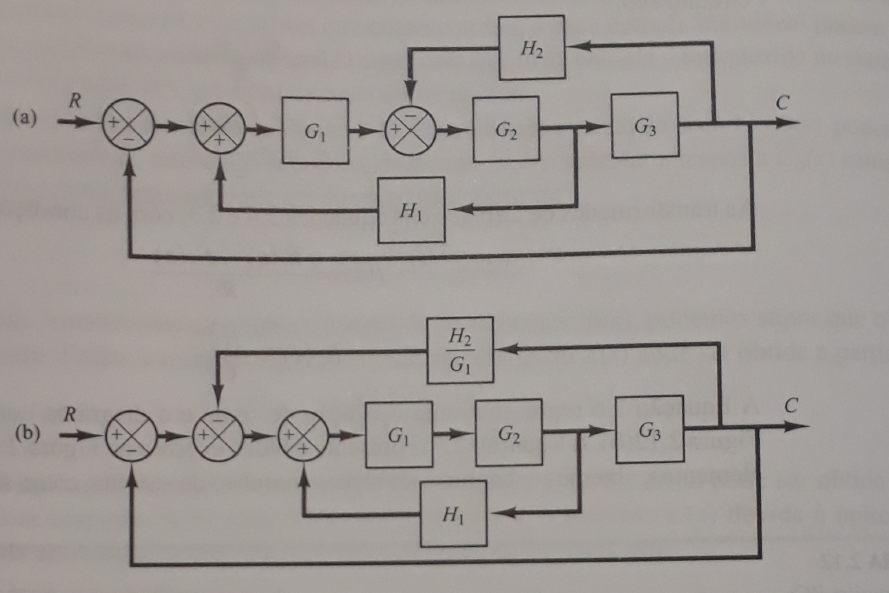 EXERCÍCIO
RESOLVIDO
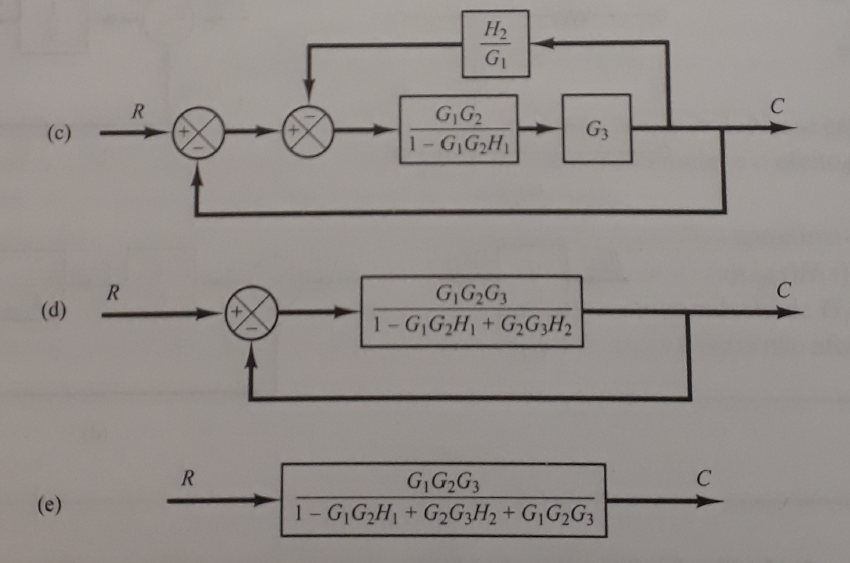